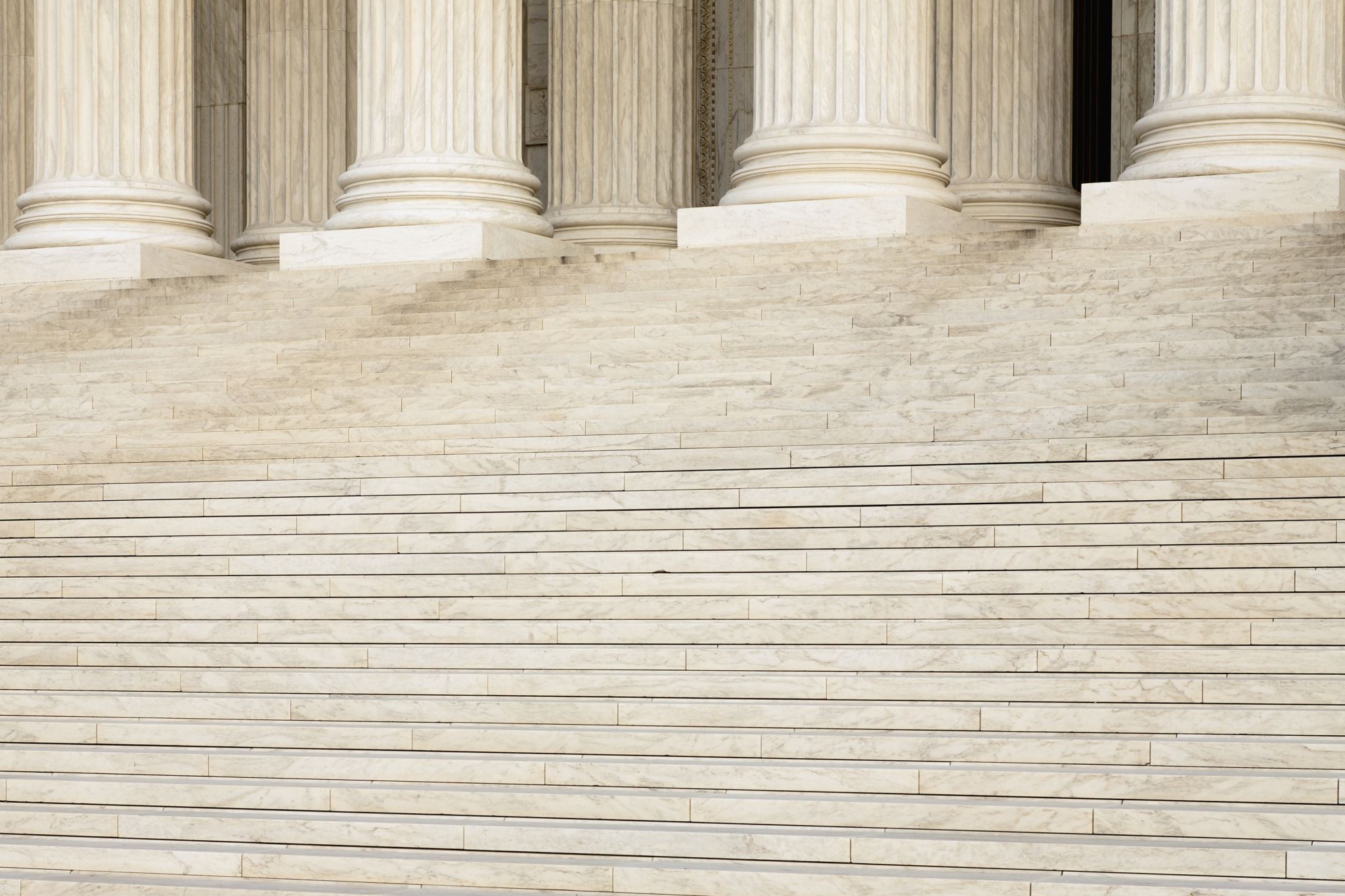 City of Laurens
MUNICIPAL JUSTICE COMPLEX
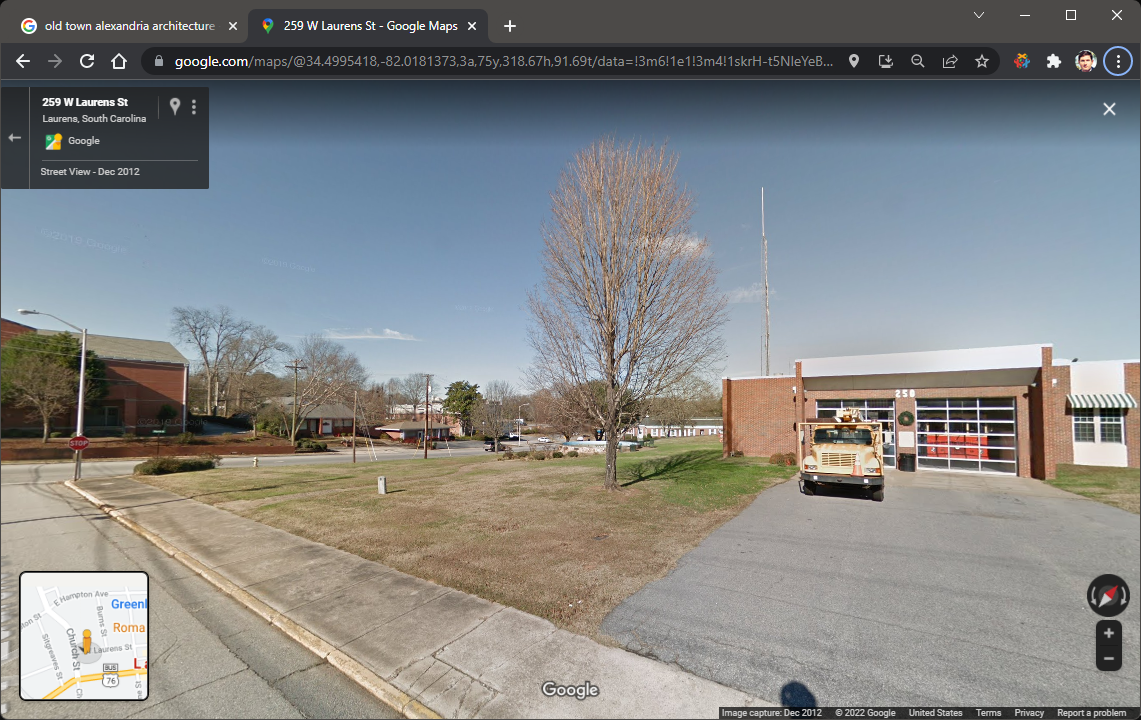 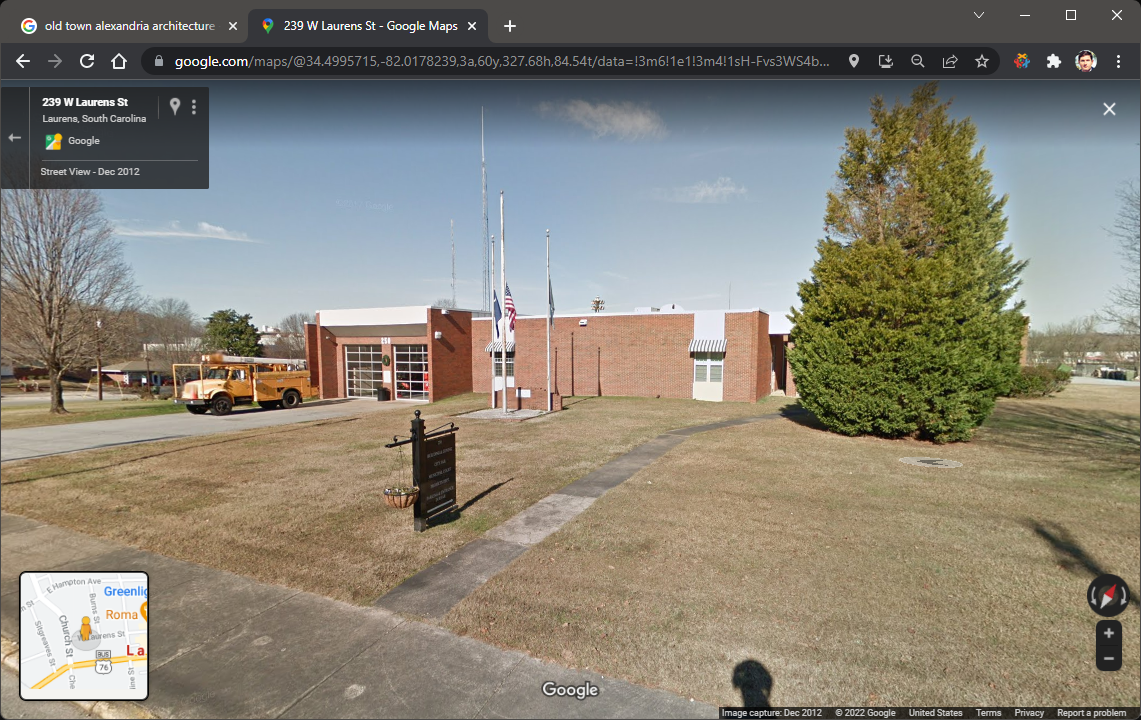 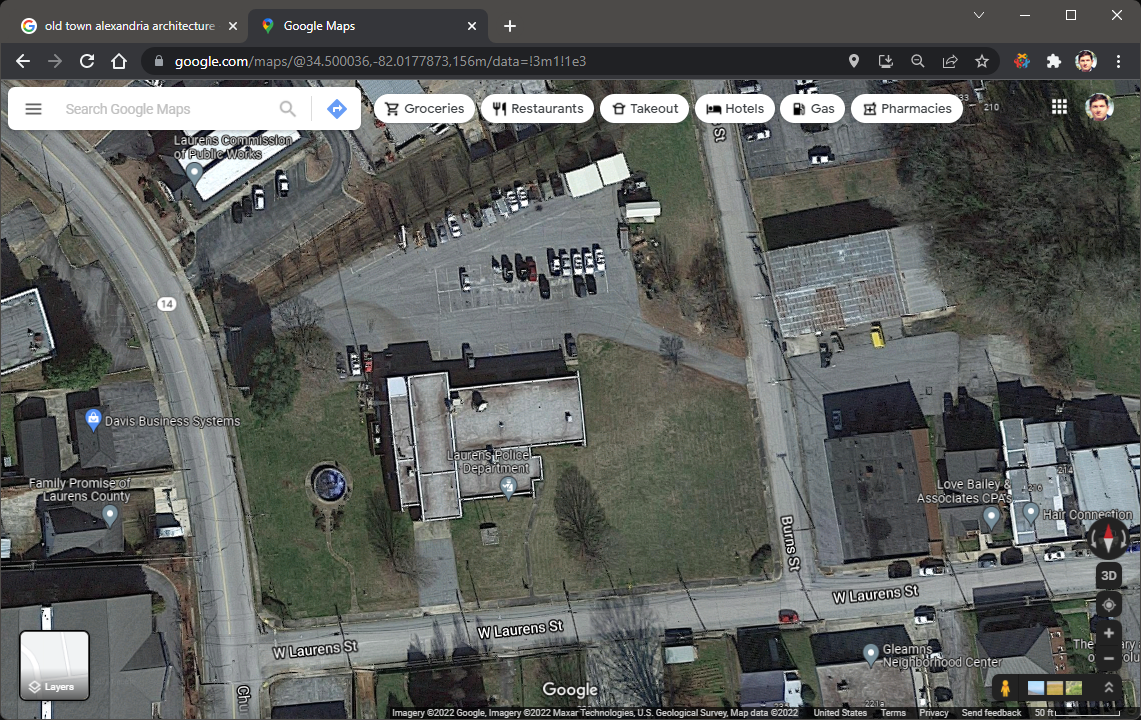 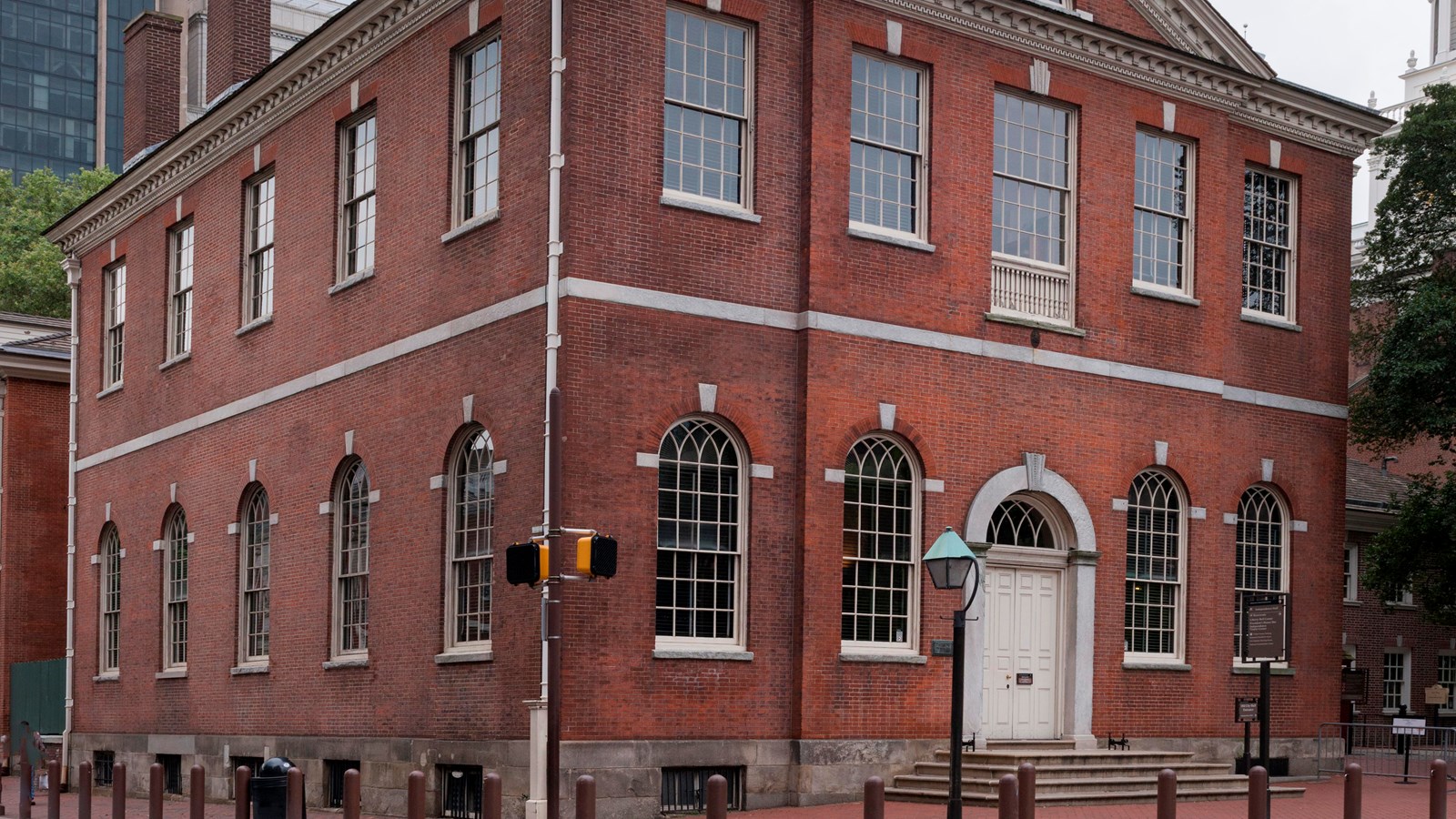 Old City Hall
Philadelphia, PA
County Courthouse
Abbeville, SC
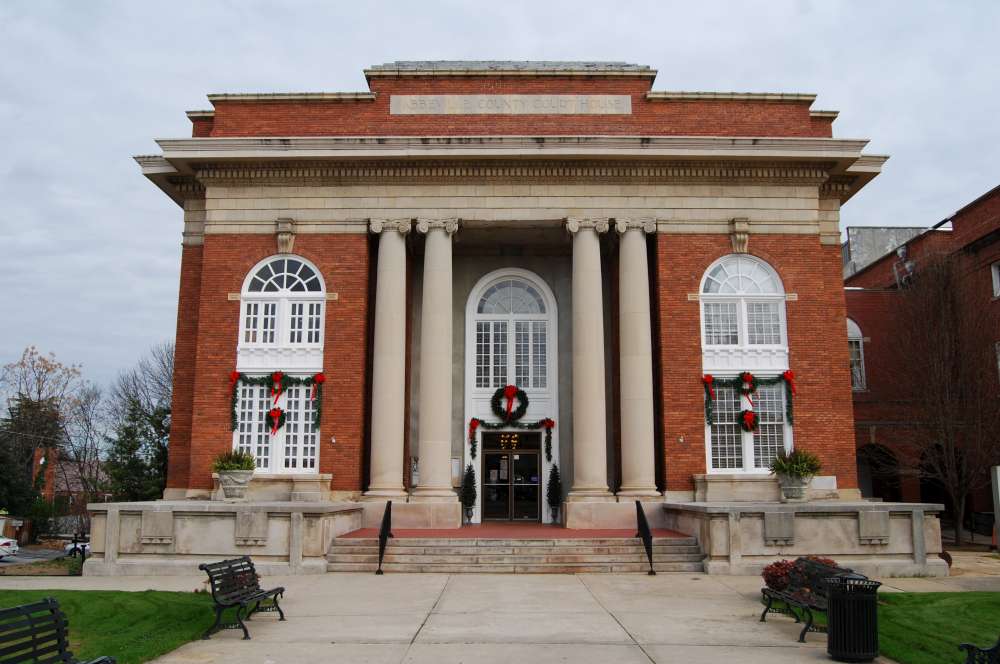 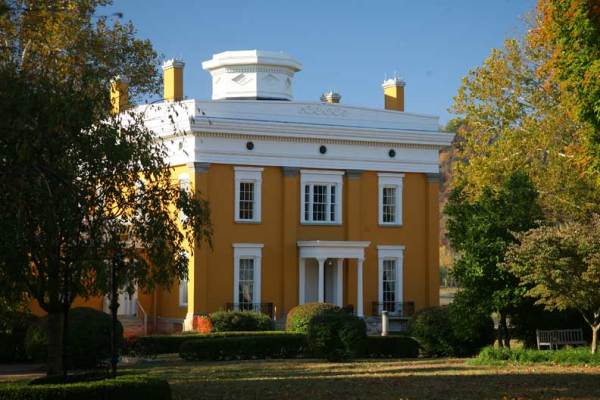 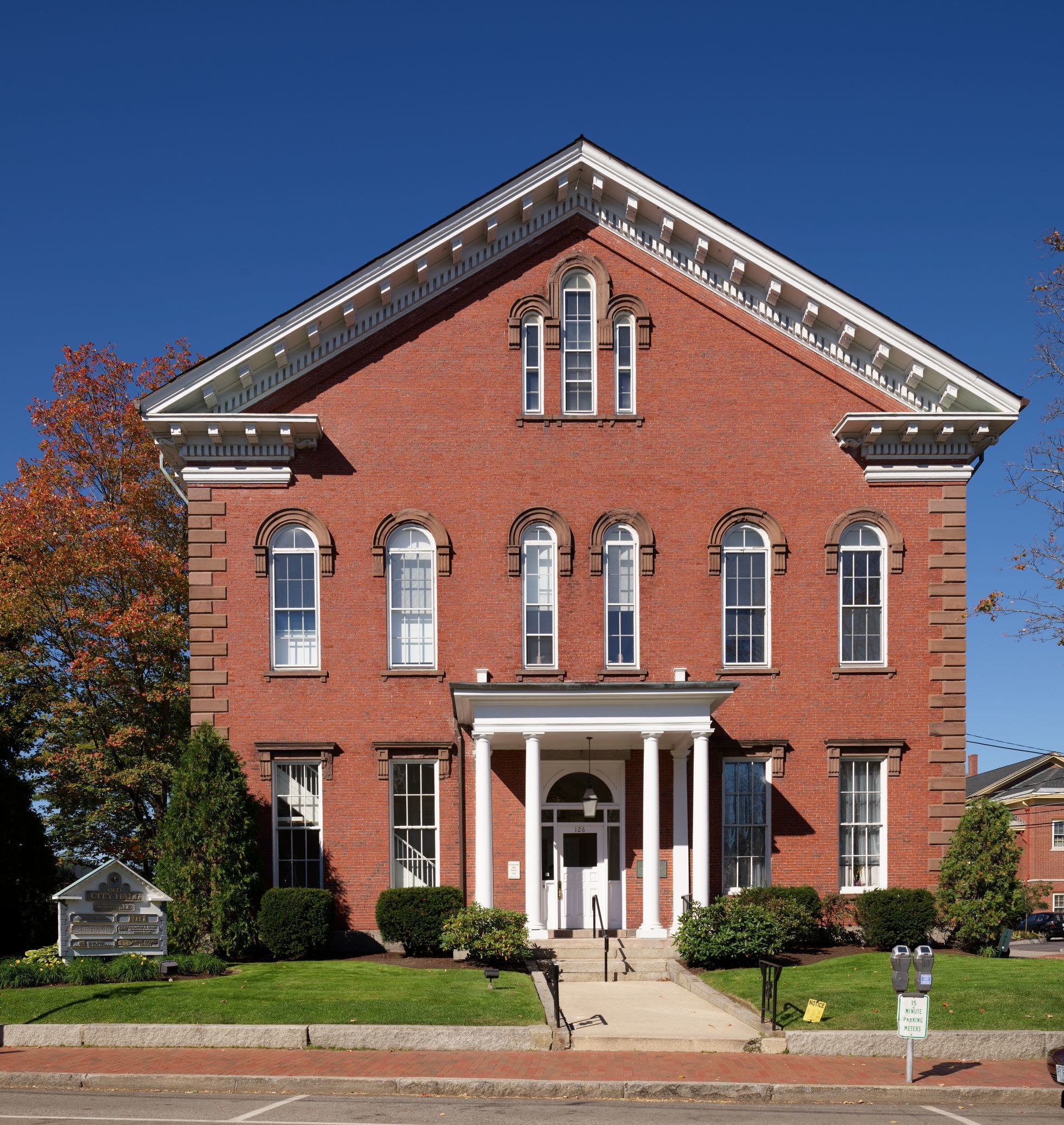 Old City Hall
Portsmouth, NH
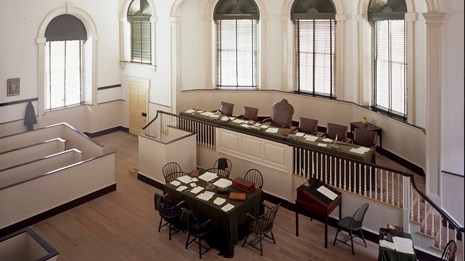 Old City Hall
Philadelphia, PA
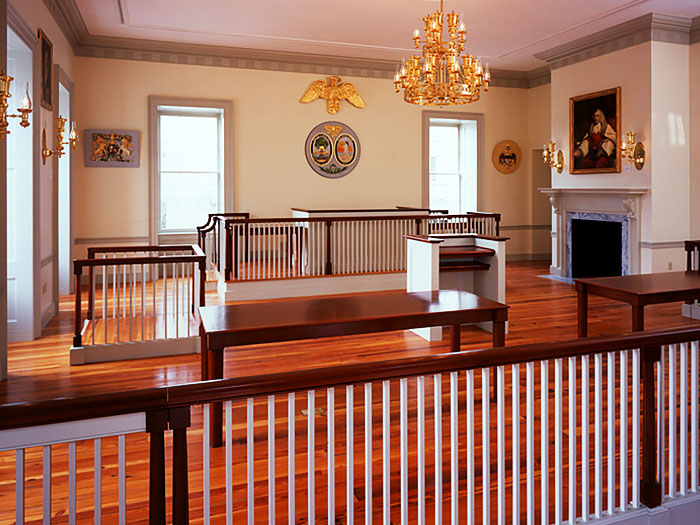 Charleston, SC
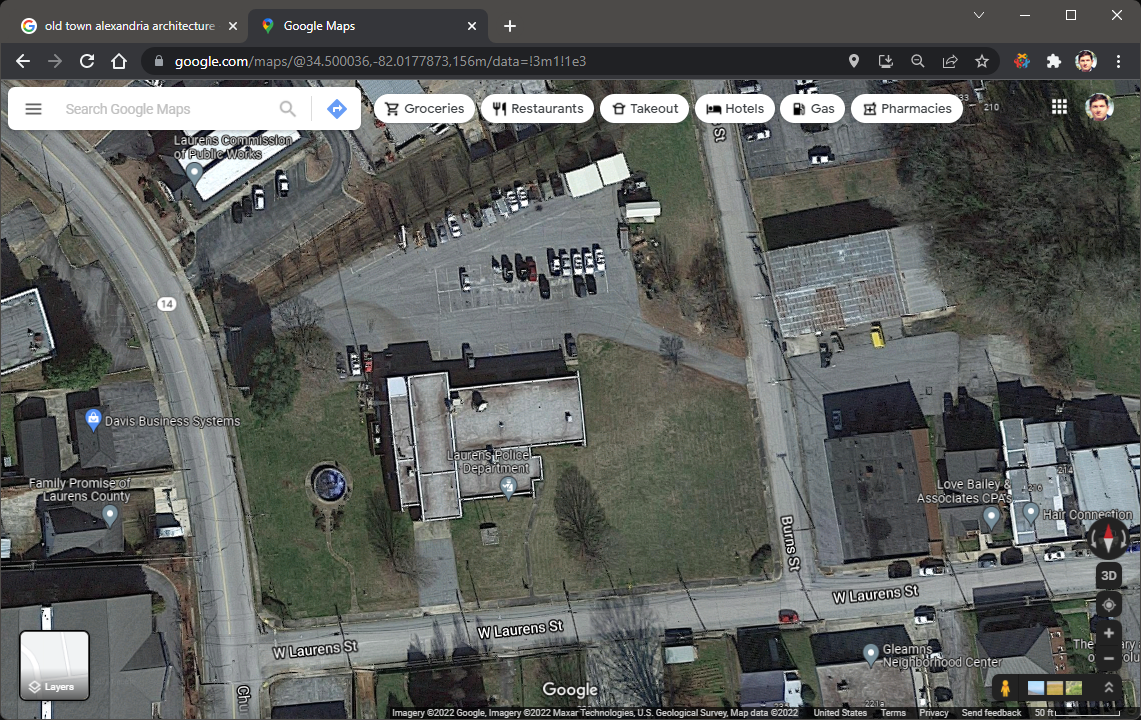 JUDICIAL WING
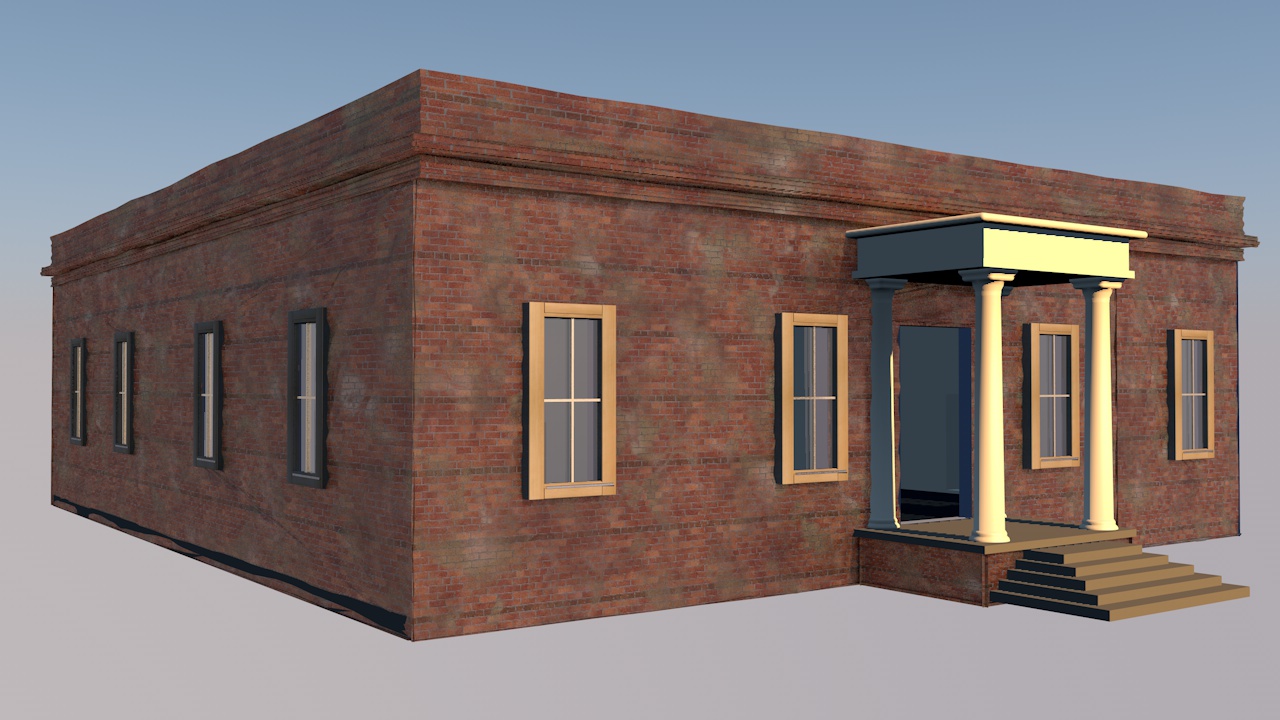 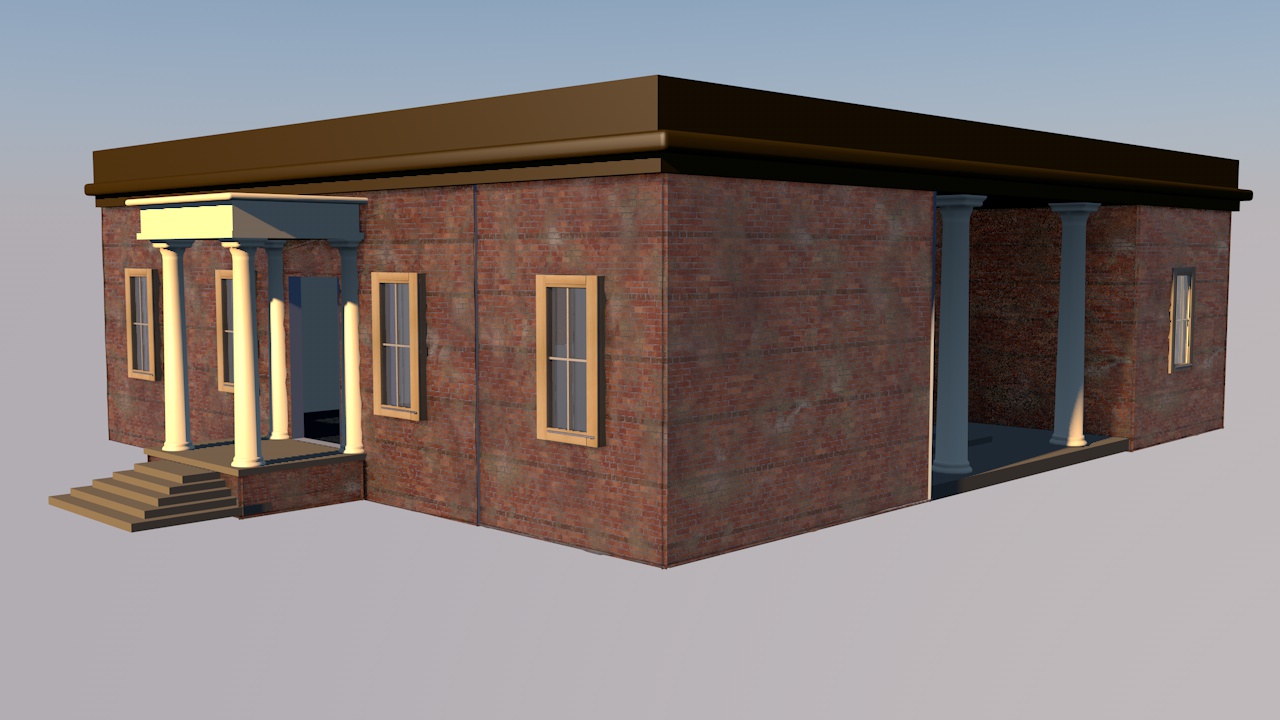 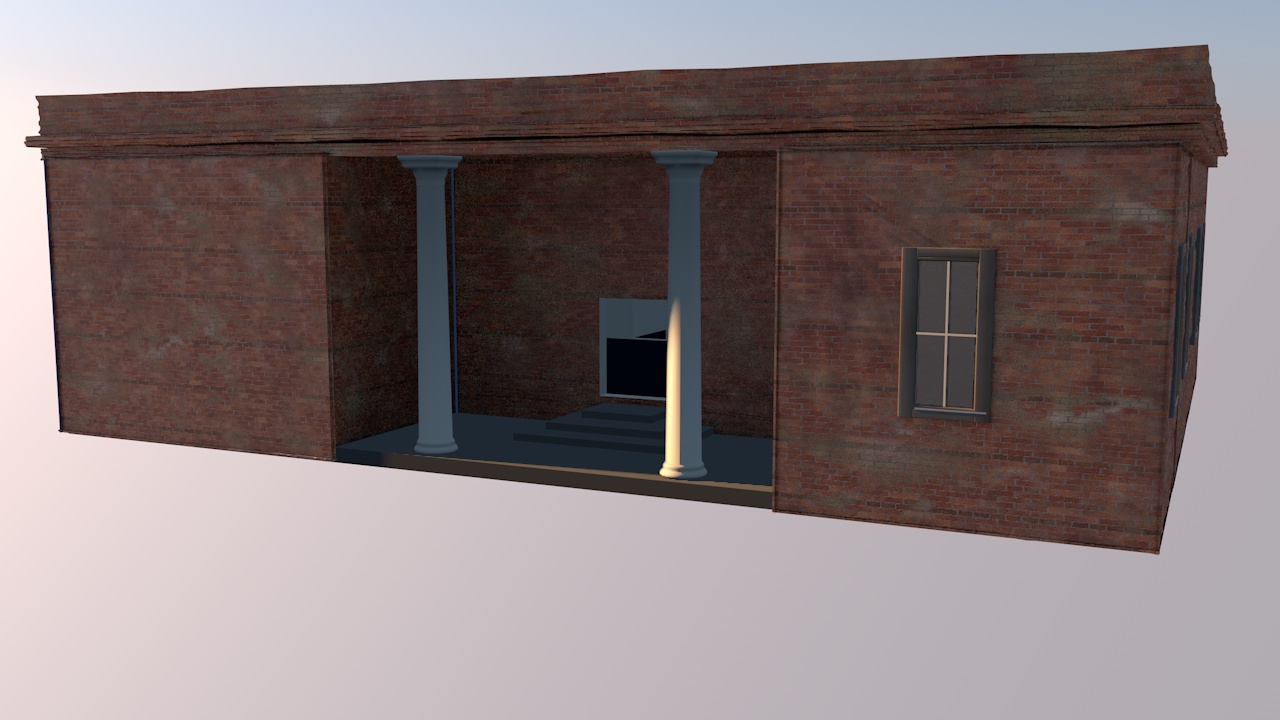 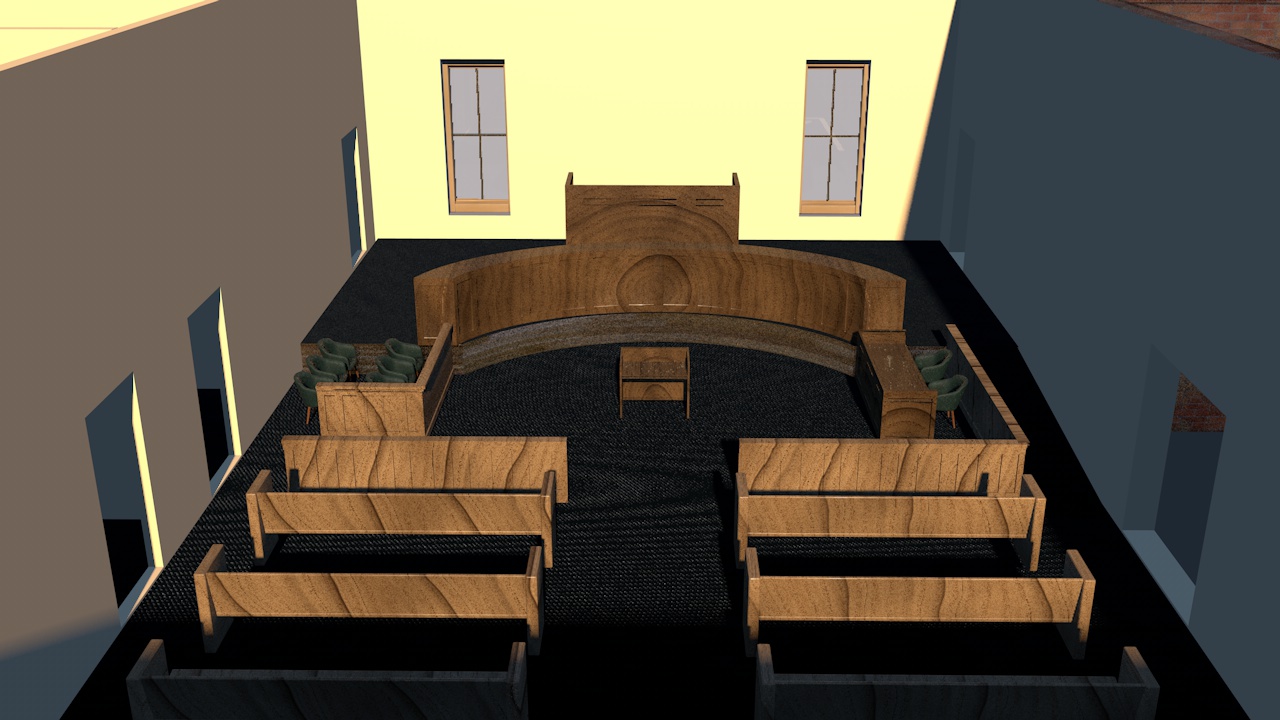 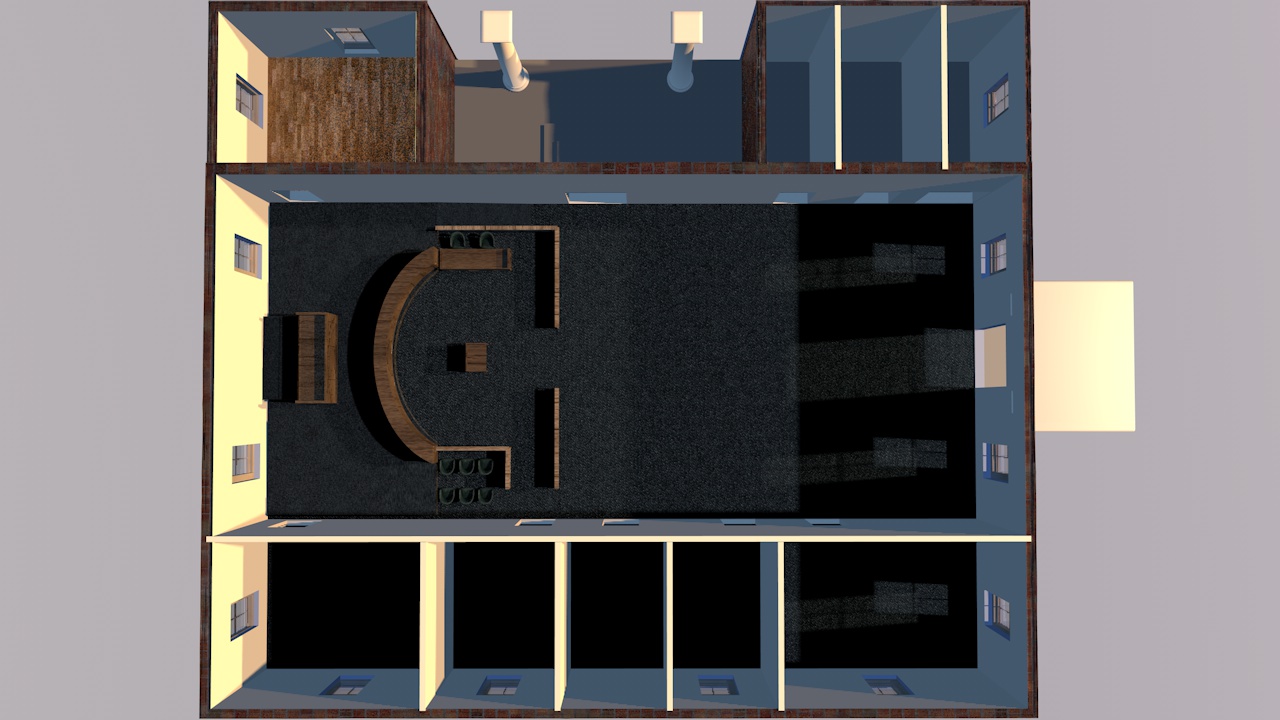 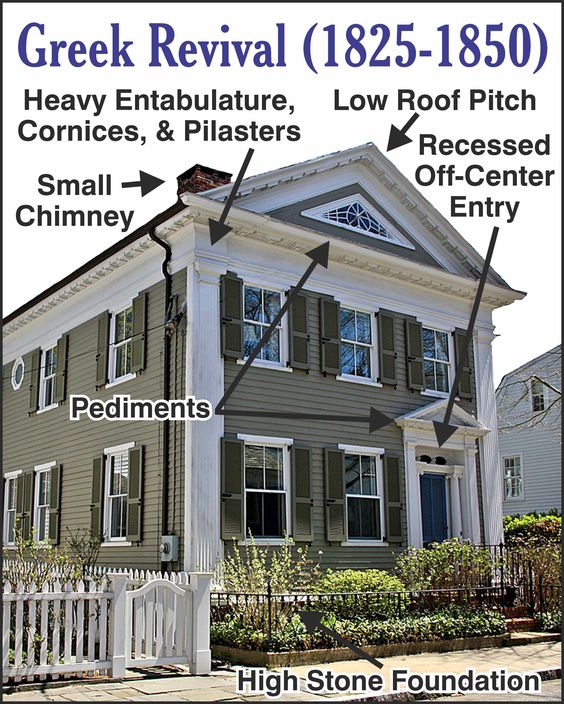 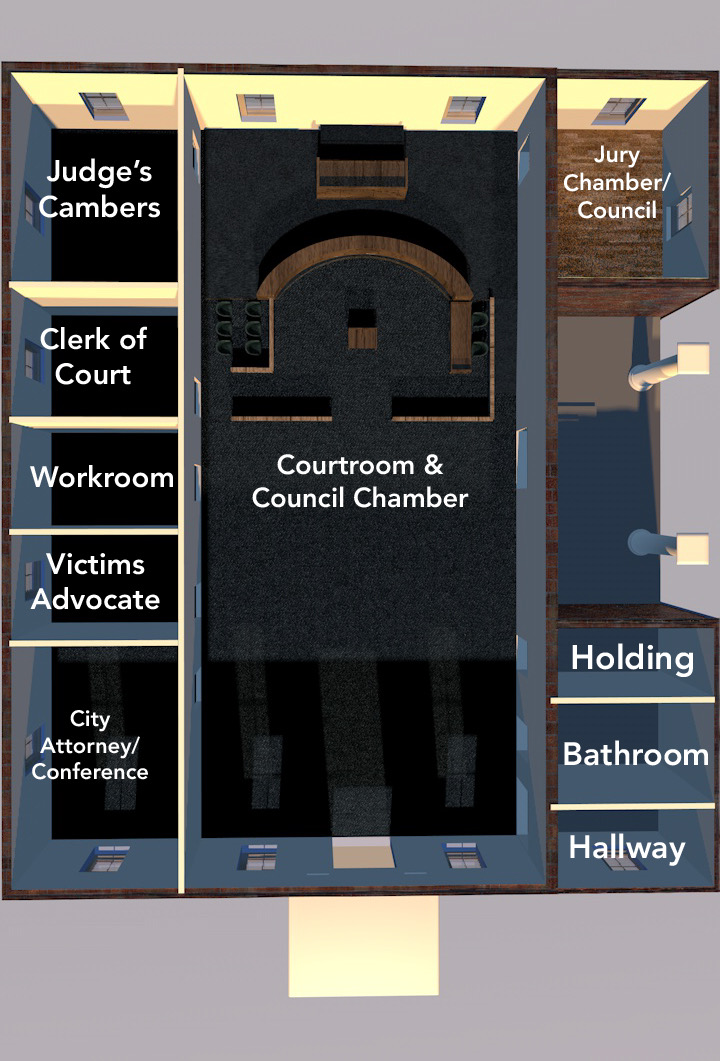 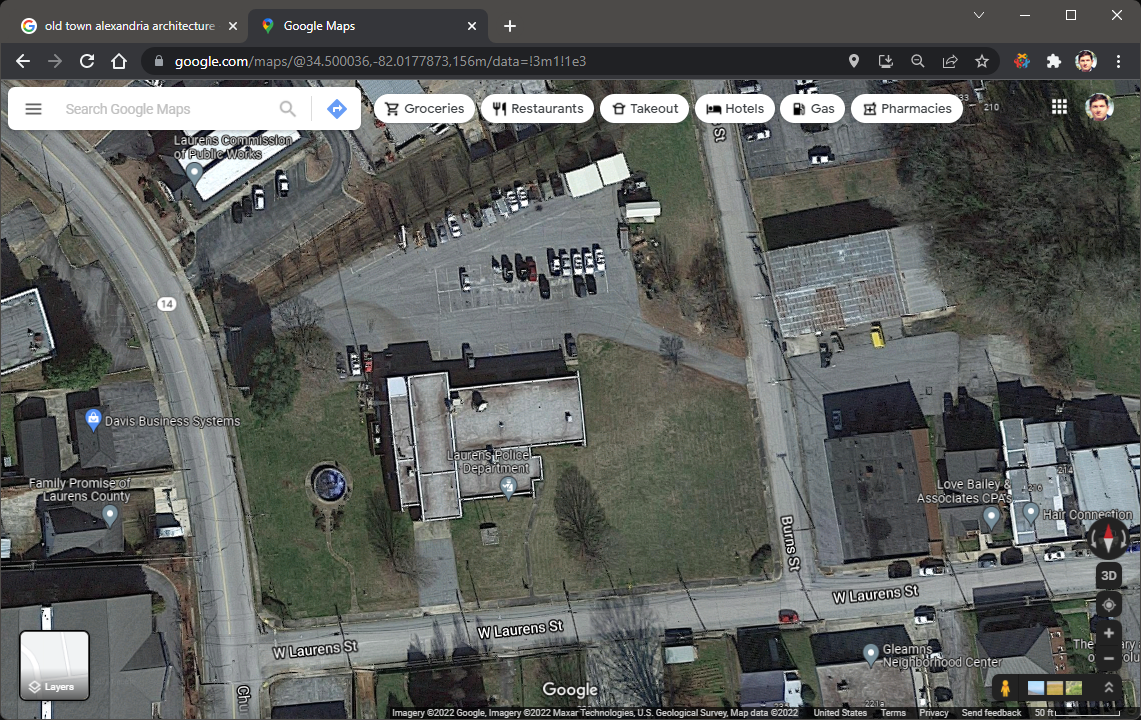 LAW ENFORCEMENT
WING
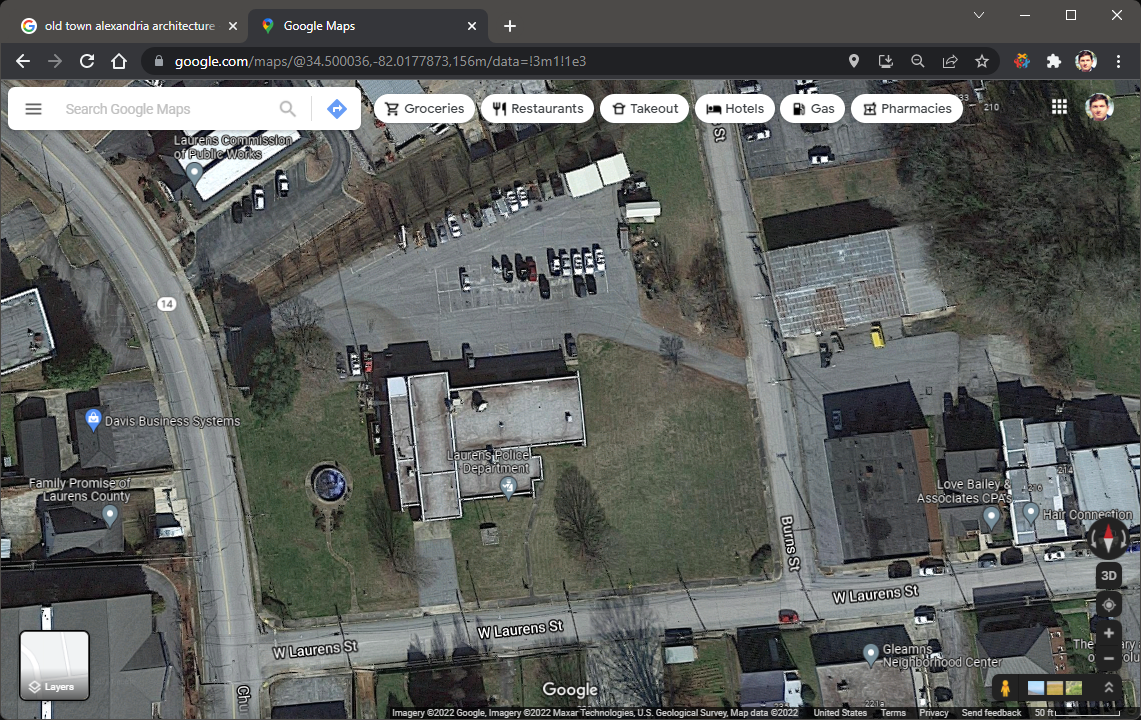 CENTRAL ENTRANCE